Junior Cycle Subject Options
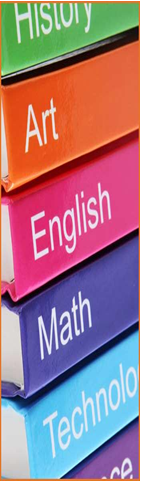 Guidance & Counselling Service

From January 19th 2024
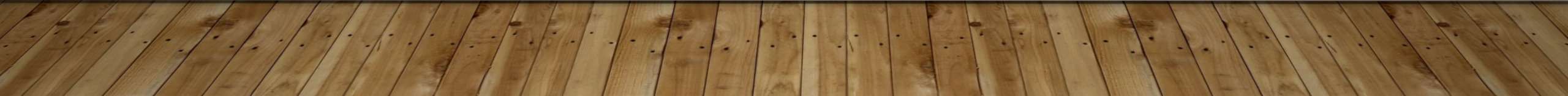 Topics
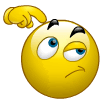 Subjects on offer
Supports available to help you
What to consider when making the decision
Information for Parent(s)/Guardian(s)
Submitting Subject Option Forms
Core Subjects for Junior Cycle
State Examinable Subjects
Irish (H and O)
English (H and O)
Mathematics (H and O)
History  (C)
Geography (C)
(plus 4 choice subjects)
Non- State Examinable Subjects
Religious Education (RE)
Wellbeing:
1. Civic Social & Political Education (CSPE)
     2. Social Political & Health Education (SPHE)
     3. Physical Education (PE)
For Students: Your Supports
Parents – Can talk it through with you, if you are unsure
Teachers – Can tell you about their subject in class
Guidance Counsellor – Can tell you about what choice subjects will be required to get into particular college courses later. 

 IMPORTANT:     It's your choice, so choose what is best for YOU, subjects that YOU may need later, that YOU like, that YOU enjoy.
Online - Up To Date Information
www.curriculumonline.ie 
    Information on Junior Cycle subjects

www.careersportal.ie
   Communities Section -  Junior Cycle Subjects
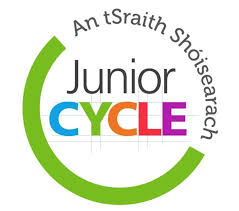 YOUR CHOICES REQUIRE CONSIDERATION
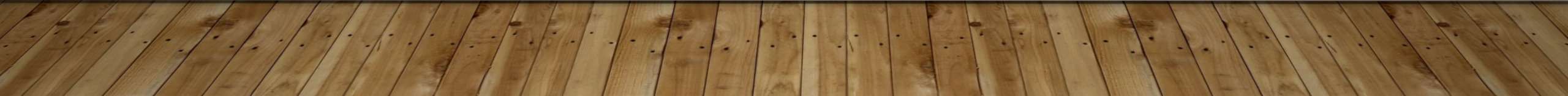 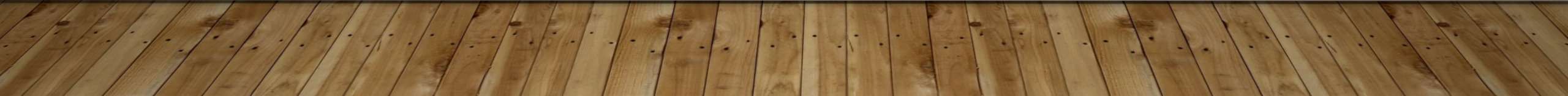 Choice Subjects – All Common Level (The school will try to facilitate your top 4)
Firstly Consider……..
Junior Cycle subjects that divide in Senior Cycle: 5th Year
What was SCIENCE, divides into 3 separate subjects:    
Biology
Chemistry
Physics
What was BUSINESS, divides into 2 separate subjects:
Business
Accounting
Consider Now….. For College Later
You are not expected to know what career/course you want to take after secondary school. However, there are subjects you will need to keep for particular college courses. 

Taking this into consideration, it's important that you keep your options open as much as possible now.

Two areas of particular relevance now are third languages and science.
Consider Now For College Later
3rd Language (Subject French, German) 

National University of Ireland (NUI) 
UCC, UCD, NUIG, NUIM

 3rd Language (French or German) is a General Entry Requirement for MANY, NOT ALL courses at NUI’s, through the CAO
If you are exempt from Irish and 3rd language, your exemption will cover you, these general entry requirements don’t apply.
If you were born outside Ireland but have taken Irish since primary school, Irish will cover your 3rd language requirement
Third Language Requirement For Other Careers/Courses
Cadetship (officer) in Army, Air Corps, Navy (unless exempt)
College courses that have a specific requirement for a third language, where a 3rd language is a large part of the course
No Third Language Required For General Entry To:
Trinity College Dublin
University of Limerick / Mary Immaculate College Limerick
Dublin City University
Institutes of Technology/Technological University – e.g.’s CIT (now Munster Technological University), WIT
Post Leaving Certificate Courses 
NUI’s - Science/Engineering courses, Nursing (CHECK WEBSITES)
Language Exemptions
If you are exempt from Irish and/or 3rd language, you can still qualify to get into a university without them.
If you are exempt from Irish on the grounds of nationality you can still get into university without it.
If you were born outside Ireland and educated fully in Ireland, you can use Irish to meet 3rd language entry requirements, so you don't need to keep on 3rd language.
Consider Now For College Later
Science (Biology, Chemistry, Physics)
Many science/science related courses require 1 and in some instances, 2 science subjects.
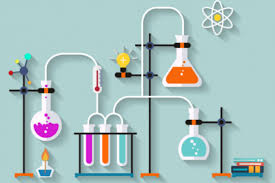 Base Your Decision on What Suits YOU
The subjects you need to keep options open
What subjects you enjoy and do well in with effort
What are the subjects that compliment each other
Getting a balance of subjects (practical vs. non practical)
Common mistakes
Following what friends are doing, instead of making the best choice for YOU
Basing decision on amount of work you think is involved in the subject, every subject requires effort
Making assumptions about who is teaching the subject
Relying only on non-professional opinions or outdated information
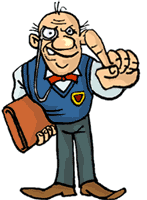 The Safe Bets To Keeping Options Open
English 
Irish (if exemption, you are covered)
Maths
Science
3rd Language  (if exempt, you are covered for general entry requirements)

Note: With the above subjects, you are covered for almost every course in country.
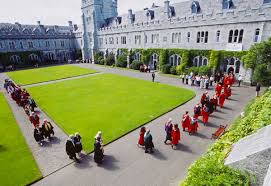 Back door routes to college
If you really struggle with some choice subjects required for specific college courses , there are back door routes into many of these college courses without them.
e.g. PLC Colleges – 1 Year course with entry to reserved places on courses.
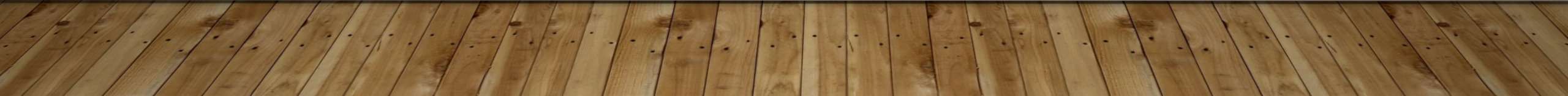 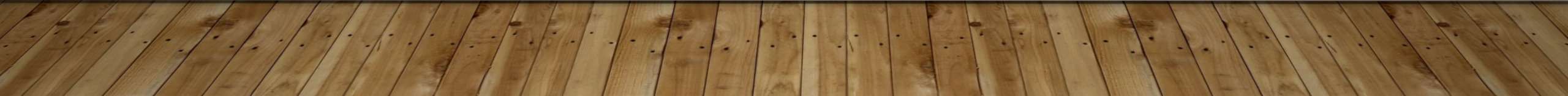 Getting The Best From Supports
Speak to your teachers about the subjects in class. They have a good grasp of your abilities and can guide you in relation to subject content, assessment for Junior and Leaving Cert.
If you are unsure about consequences for college later, please send a message or call into the offices of Ms. Hennessy/Ms Egan   
Information presented here is available on 1st Year Team account and on the school website/app.
Information for Parent(s)/Guardian(s):
Keep an open mind, much has changed in terms of subject content and assessment since the introduction of  the new Junior Cycle.
Facilitate your child making the decision as much as possible.  
Encourage seeking support at the school if they are struggling with the decision.
Important that informed decisions are based on up-to-date and correct information.
For Parent(s)/Guardian(s): Subject Information
Optional Subjects In Terms Of Content, Assessment 
Students have had a taster of each choice subject, so check with them which subjects they are leaning towards.
We encourage students speaking to subject teachers in class/via email about what is expected over the next 2 years. This can help with making the decision regarding a student’s suitability for a subject.
For Parent(s)/Guardian(s): College Implications
College websites and the Guidance Counsellor have the most up to date information in terms of college implications.
Encourage seeking an educational one-to-one guidance session with Ms. Hennessy/Ms Egan if there is struggle with making the decision.
This can help with making a subject choice decision now regarding a student’s progression to college later.
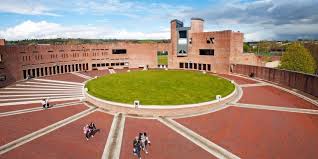 Parent(s)/Guardian(s) - Filling Out The Online Subject Choice Form
Complete forms online using the school VSware.

Details on how to access VSware and fill/submit forms will be posted on the school app/website.  You will also receive a reminder text. Contact the school if your contact details have changed, or you have not received the text.

 List subjects in order of preference 1-6, No 1 being the subject of highest interest. The school will do it's best to facilitate the top 4 preferences. 

Forms must be submitted online by Thursday 1st February

Send an email to vsware@stmarysmidleton.com if you are having issues regarding submissions of your forms.
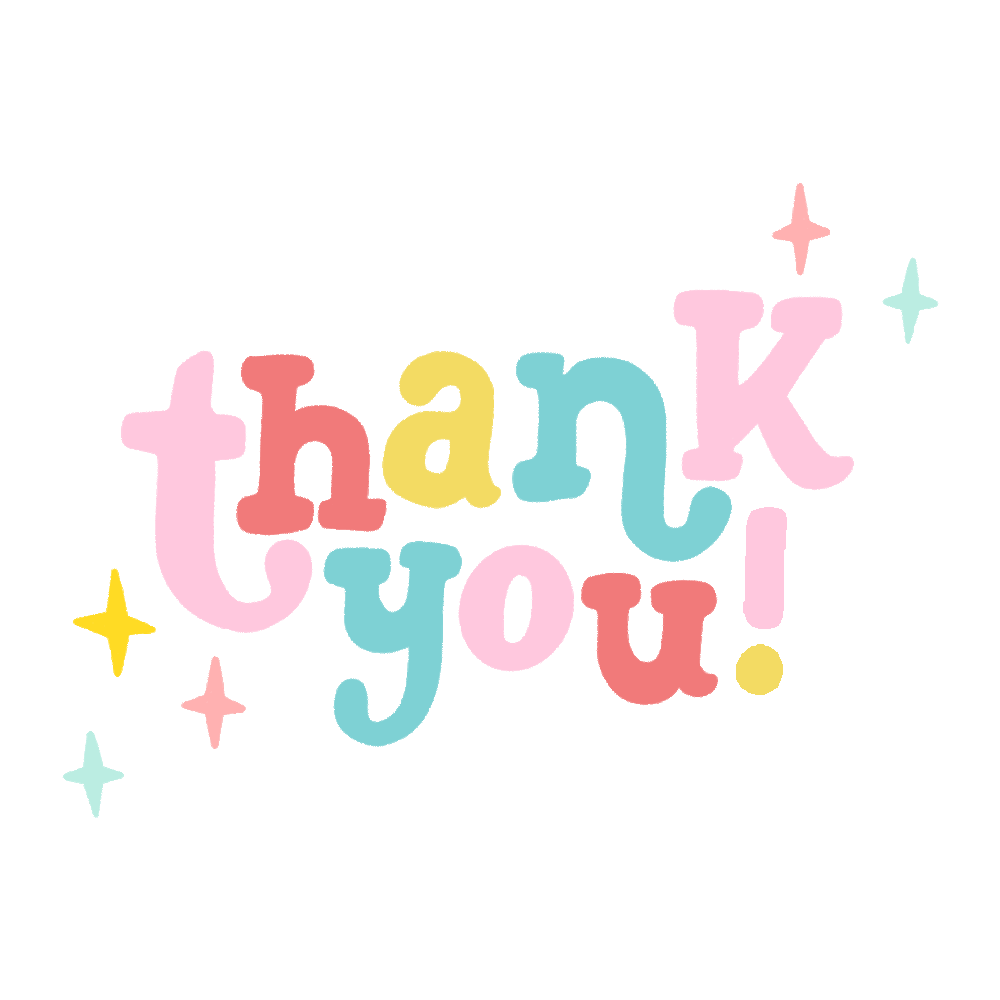